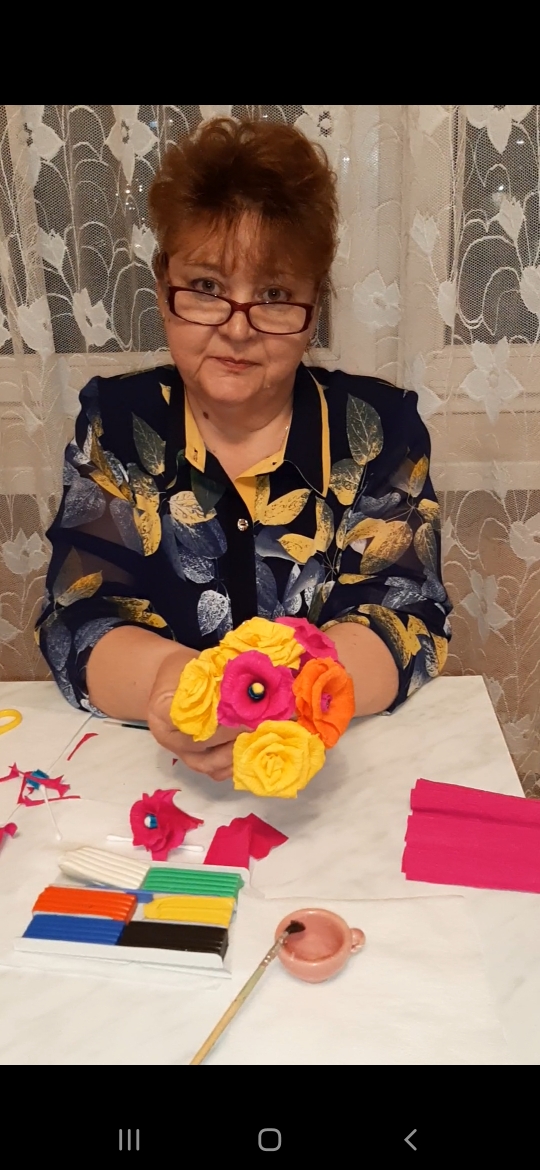 Мастер-класс «Цветы из гофрированной бумаги»Тема«Цветущая весна»
Автор-составитель – воспитатель 
Падурец Любовь Борисовна
Для  работы необходимо:
гофрированная бумага;
конфета; 
стержень;
клей;
нитки;
крепкие нитки; 
ножницы;
линейка
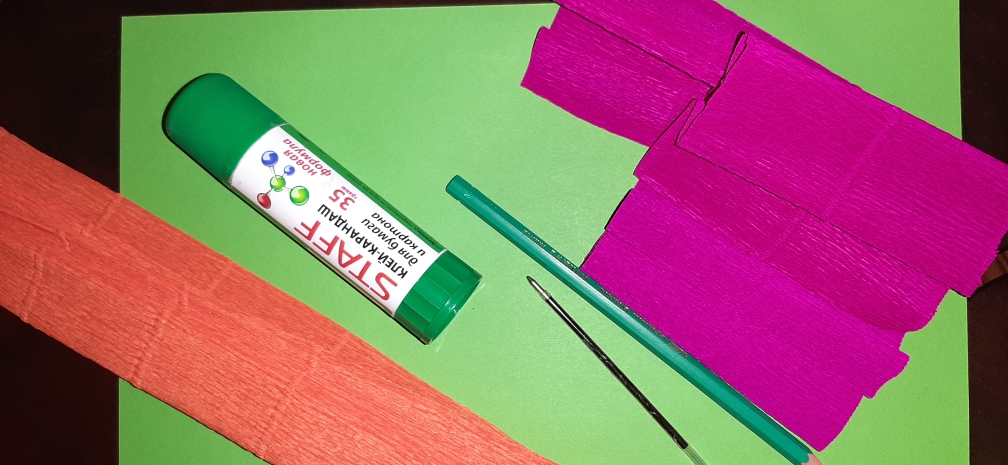 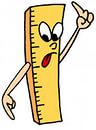 Взять  шпажку, немного развернуть «хвостик» обертки конфеты и намотать ее на шпажку. Зафиксировать нитками обмотав несколько раз. Должна получиться палочка с конфетой наверху. Убедитесь, что она надежно прикреплена.
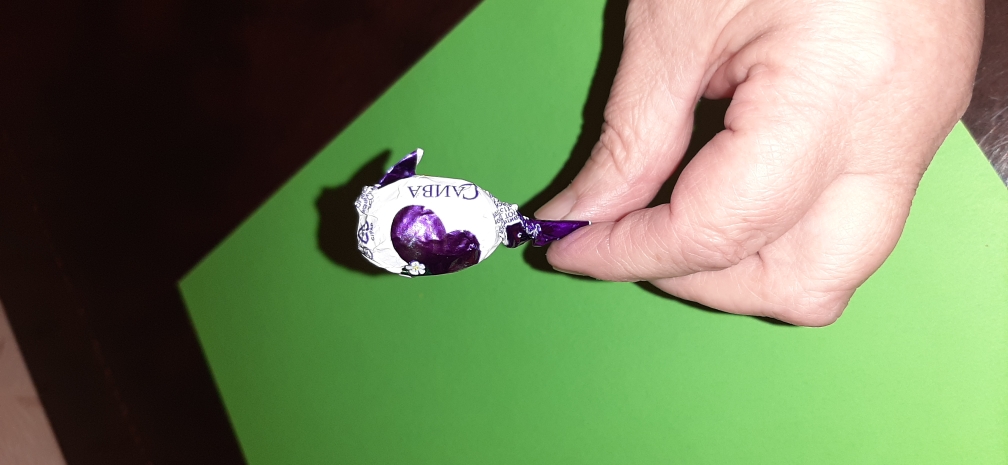 Вырезать  прямоугольник размером 7×6 см (для бутона)
Срезать верх прямоугольника (как показано на рисунке).
 Верх растянуть, вытянуть середину.
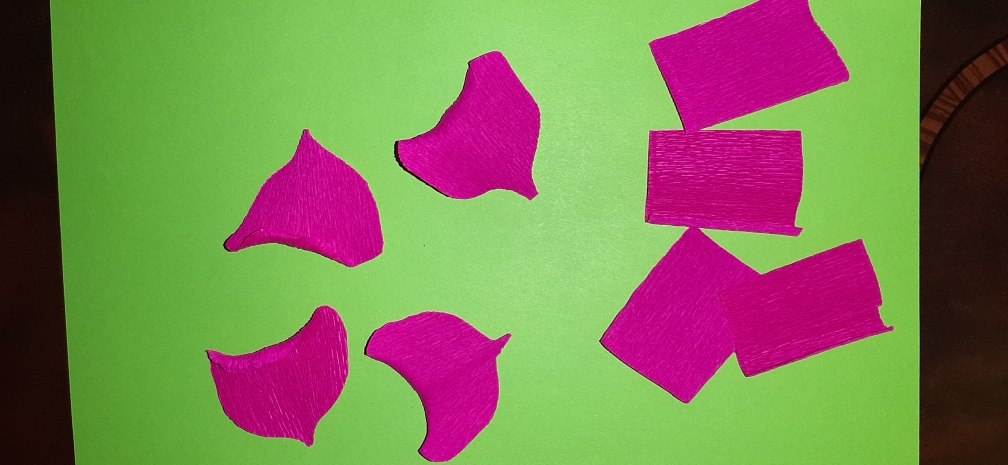 Обвернуть конфету бутоном и приклеиваем клеем или крепко закрепить нитками
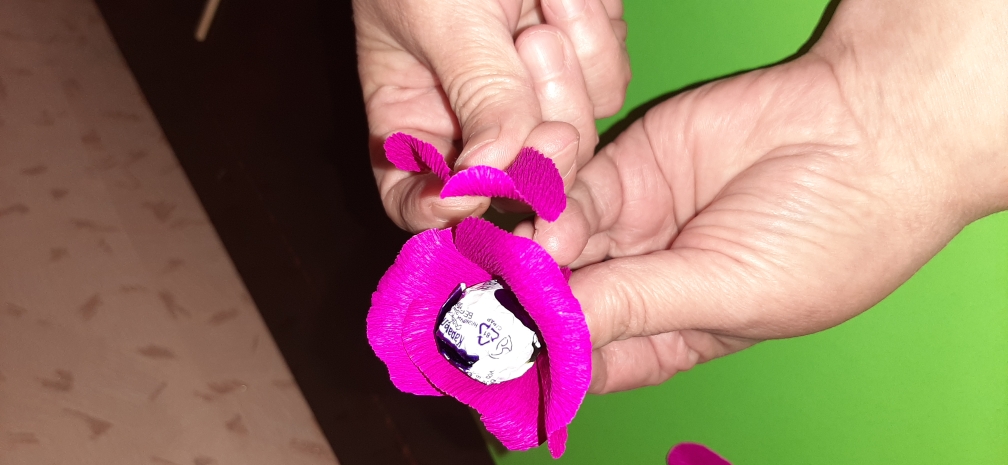 С помощью шпажки завернуть края лепестков  как у натуральной цветка.
 Вытянуть середину.
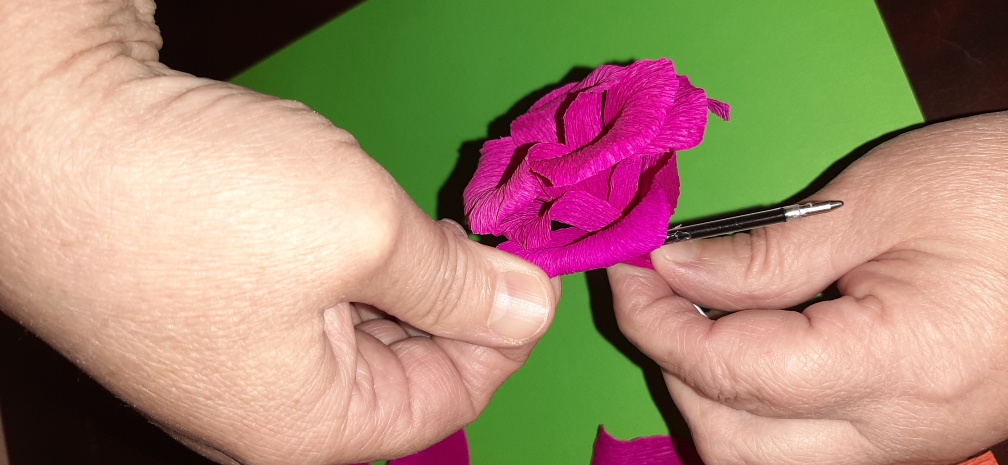 На  бутон с конфетой прикладывайте лепестки. Плотно закрепите основания лепестков клеем или ниткой. Расправьте цветок.
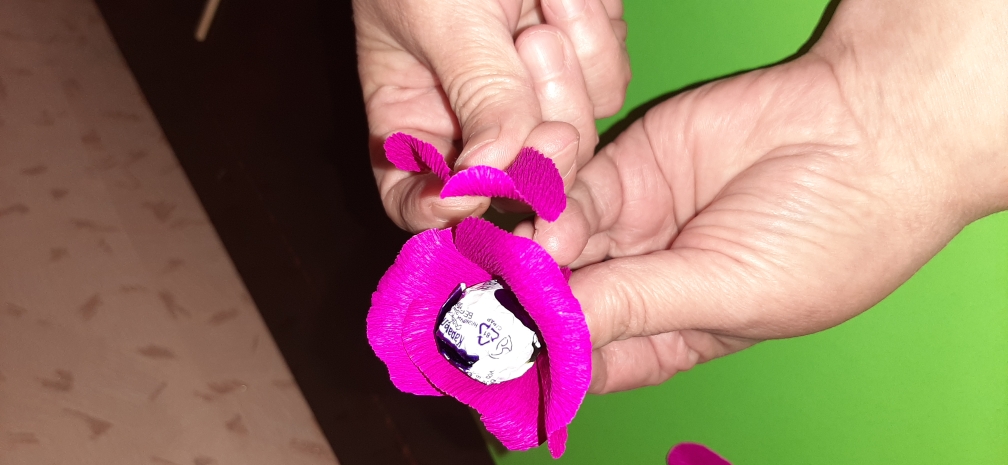 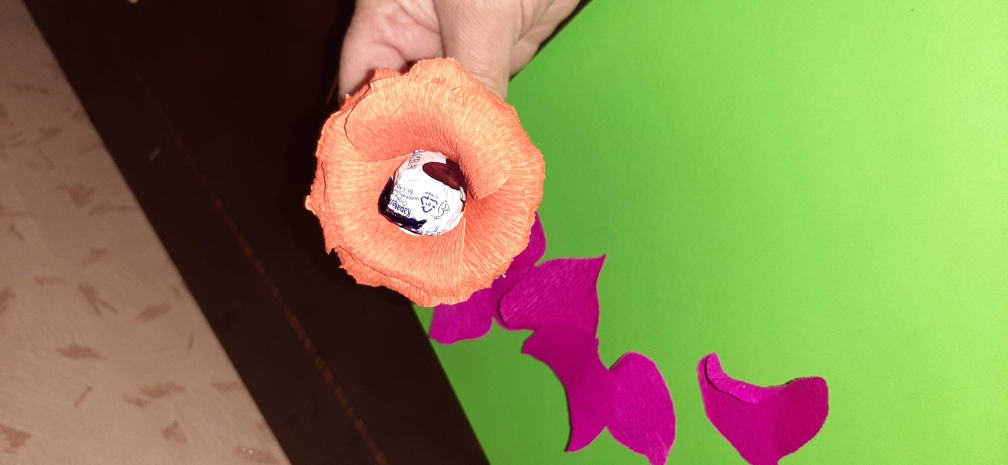 Мои работы
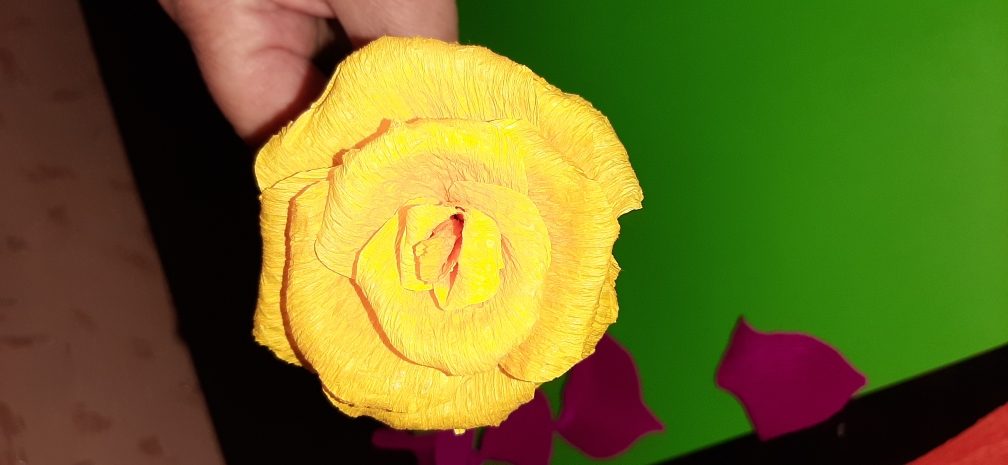 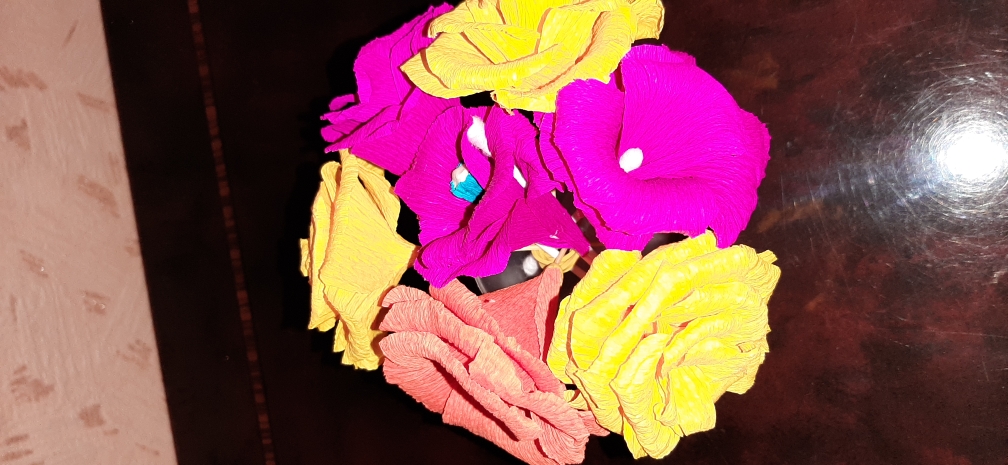